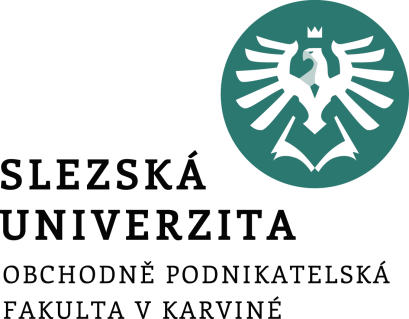 Seminář 02
Ing. et Ing. Michal Halaška, Ph.D.
ERP a účetní systém MRP K/S
Příklad č. 1 – řešený
Přihlaste se do SW MRP a definujte novou firmu pro účetní rok 2022. Následně vyberte variantu účetnictví a projděte hlavní agendy poskytované SW MRP.
1/11
[Speaker Notes: csvukrs]
Příklad č. 2 – řešený
Nadefinujte následující iniciály firmy:
Alternativní firma účetnictví, Novohradská 358/2A4, 760 01 Zlín, tel. 577 059 250, IČ: 12345678, DIČ: CZ12345678
2/11
[Speaker Notes: csvukrs]
Příklad č. 3 – řešený
Nadefinujte do seznamu tento bankovní účet: KB Zlín 123123/0100 (CZK), středisko výchozí, počáteční stav 250 000
3/11
[Speaker Notes: csvukrs]
Příklad č. 4 – samostatný
Nadefinujte do seznamu tento bankovní účet: Česká spořitelna Zlín 14725811/0800 (CZK), středisko výchozí, počáteční stav 300 000
4/11
[Speaker Notes: csvukrs]
Příklad č. 5 – řešený
Přidejte uživatele Jana Nováková, s tel. 577 001 258, mobil 606 704 704 a email info@jenda.cz, který bude uváděn při tisku finálních sestav.
5/11
[Speaker Notes: csvukrs]
Příklad č. 6 – řešený
Vyberte nejvhodnější motorovou kosu ze tří možností. Uvažujte následující kritéria: cena, výkon, hmotnost. Použijte jak bodovací metodu, tak metodu pořadí. Jednotlivé hodnoty pro všechny typy motorových kos najdete v tabulce na dalším snímku.
6/11
[Speaker Notes: csvukrs]
Příklad č. 6 – řešený
7/11
[Speaker Notes: csvukrs]
Příklad č. 9 – řešený
Vyberte nejvhodnější firmu pro realizaci www portálu. Uvažujte následující kritéria: cena, doba realizace, reference a věcné řešení. Jednotlivé hodnoty kritérií pro všechny typy motorových kos najdete v tabulce na následujícím snímku. Použijte metodu pořadí i bodovací metodu.
8/11
[Speaker Notes: csvukrs]
Příklad č. 9 – řešený
9/11
[Speaker Notes: csvukrs]
Příklad č. 10 – samostatný
Vyhledání 5 libovolných IS pro účely seminární práce, viz zadání seminární práce
10/11
[Speaker Notes: csvukrs]
Příklad č. 11 – samostatný
Stanovení dalších 4 vhodných kritérií na jejichž základě bude v seminární práci vybrán vhodný software, viz zadání seminární práce
11/11
[Speaker Notes: csvukrs]